хӕдзарон фос
куыдз
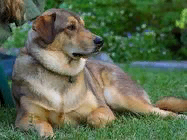 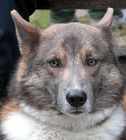 гӕды
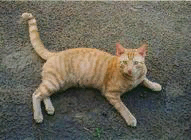 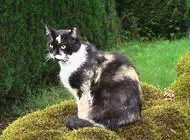 Хъуг
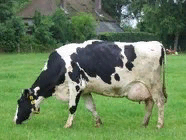 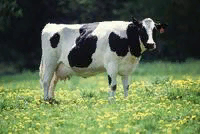 фыс
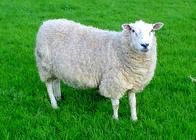 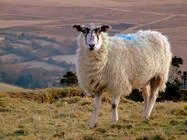 Бæх
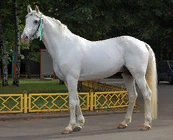 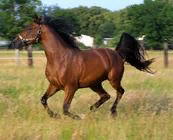